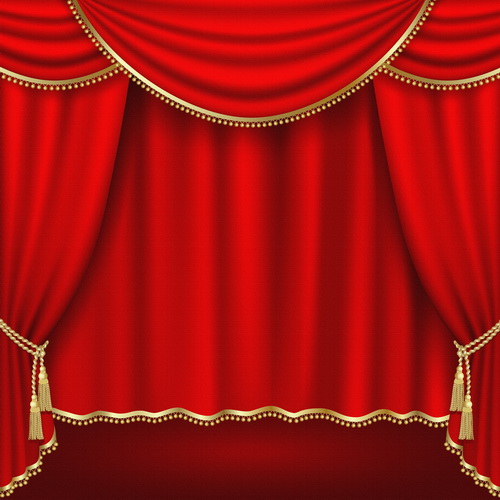 Отчет
о работе МКУК
«Чаинский
 ЦК и Д»
за 2 квартал  2016 года
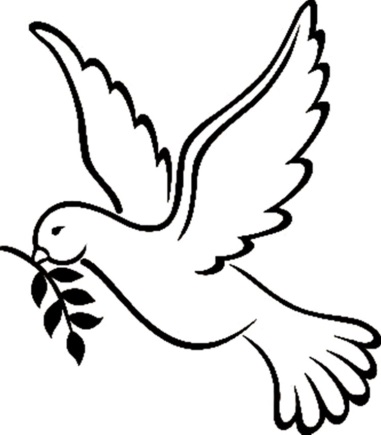 1 апреля 2016 годаэкологический урок в детском саду«Здравствуйте, птицы!»
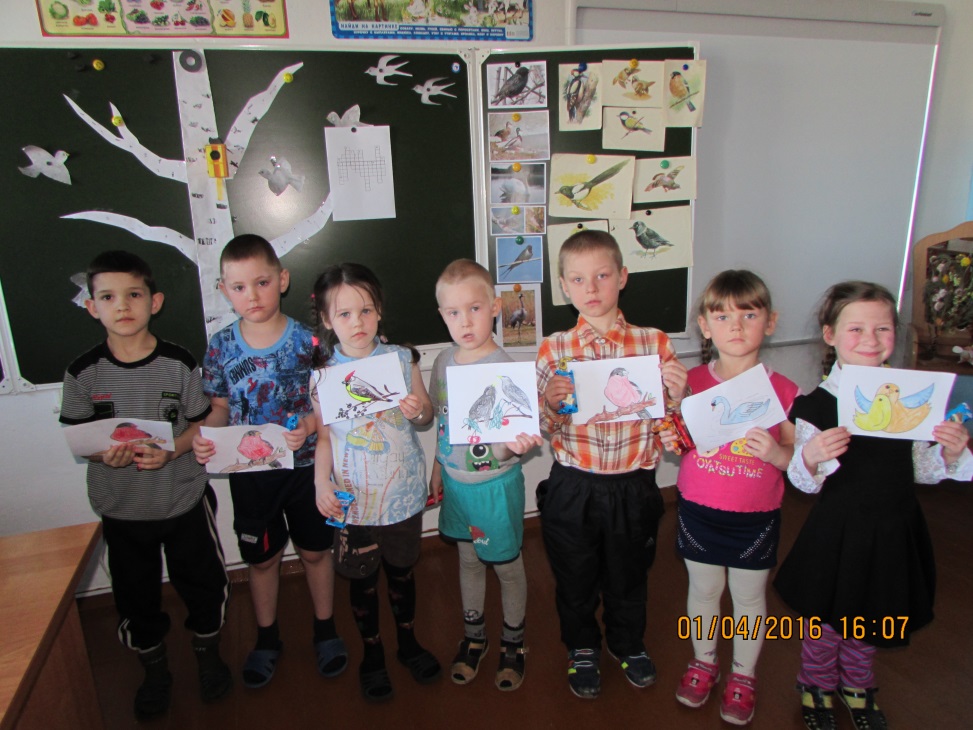 Экологическое мероприятие с детьми было проведено в детском саду.
Много нового дети узнали о птицах из игр, загадок, вопросов и рассказе ведущей.
Каждый раскрасил свою птицу и рисунки были размещены на стенде для показа родителям.
(Ответственный за мероприятие Куусмаа В.А.)
3 апреля 2016 годарайонный фестиваль юмора «Бриллиантовая рука»
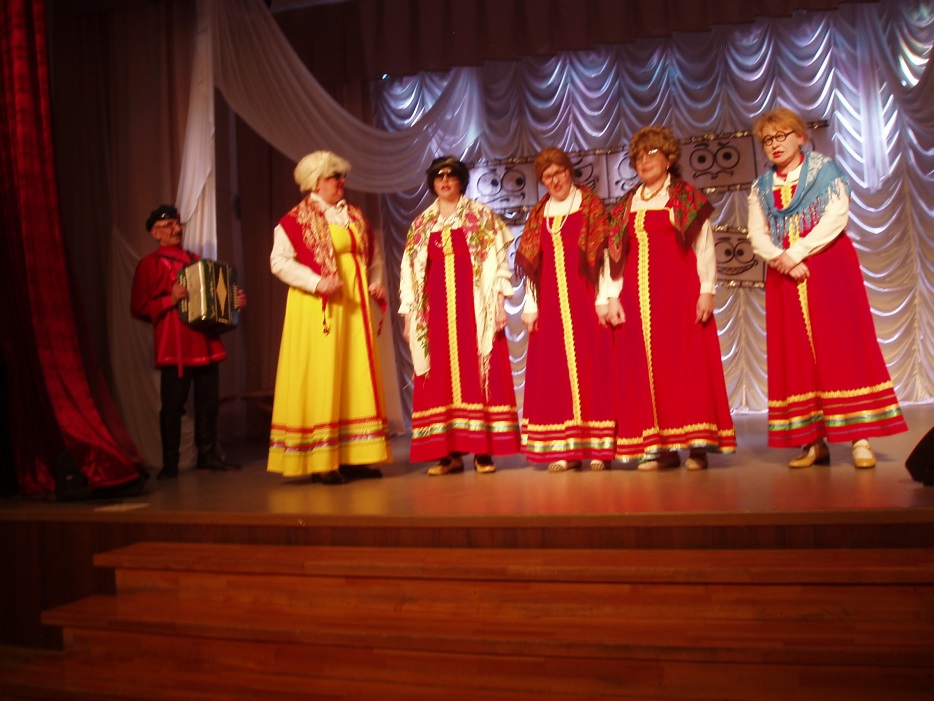 Положением о проведении фестиваля была предусмотрена 15-ти минутная программа для выступления каждого из участников.  Чаинский Дом культуры представил на фестиваль миниатюру «Бабки зажигают».
От Дома культуры с. Гришкино
выступил Якушев Т. с монологом.

По итогам конкурсной программы Чаинский ДК – 2-е место;

(Ответственные: Куусмаа В.А., Капишникова Л.Г.)
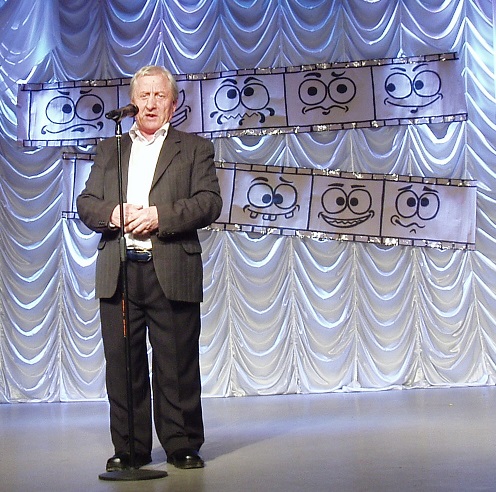 10 апреля 2016 годарайонный конкурс юных Василис
«Бриллиантовая рука»
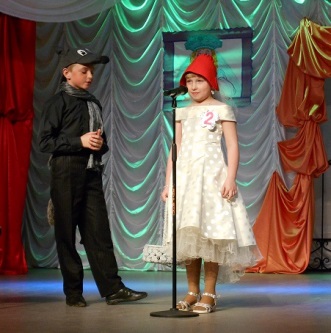 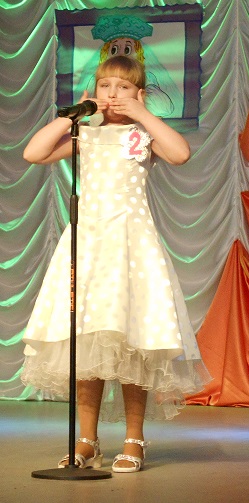 Программой районного конкурса было предусмотрено участие девочки в возрасте до 8 лет, которая должна на конкурсе:
- представить себя;
- показать художественный номер;
- пришить как можно больше пуговиц;
- дефиле бальных платьев;
От нашего Дома культуры выступала  Лиза Семина. В группе поддержки – Юра Трушляков и Костя Пичужкин. Яркое выступление, наряды Лизы не оставили равнодушными зрителей.
Каждые  из 7 участвующих маленьких Василис получили свои титулы: «Обаяние», «Нежность», «Искусница», «Улыбка», «Модница», «Артистичность».
Наша Лиза Семина в конкурсе заслуженно получила титул «Мисс Грация»
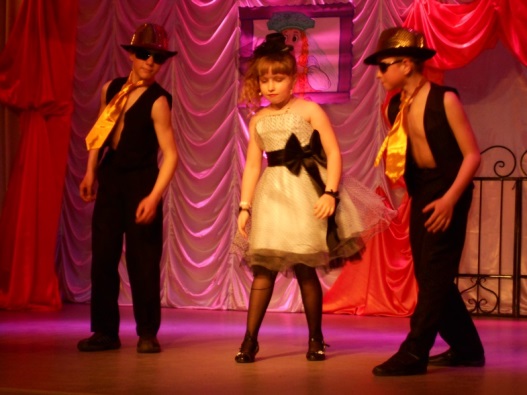 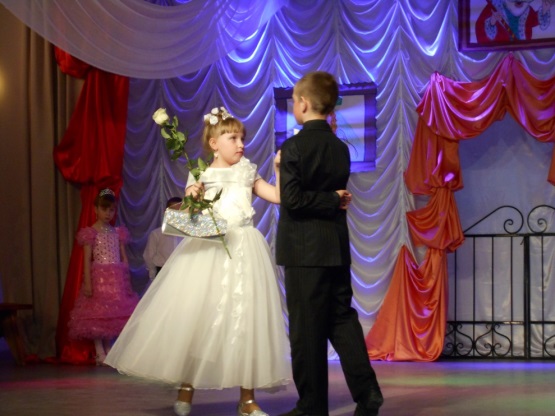 (Подготовила номера на конкурс Кравчук Т.А.)
22 апреля 2016 годатеатрализованная игровая программа 
для детей детского сада
 «Колобок для тех, кто мал, да удал»
Театрализованнная программа с была проведена в детском саду. 
Герои сказки Бабка и Дедка проводили с детьми игры, конкурсы, в которые дети охотно играли…
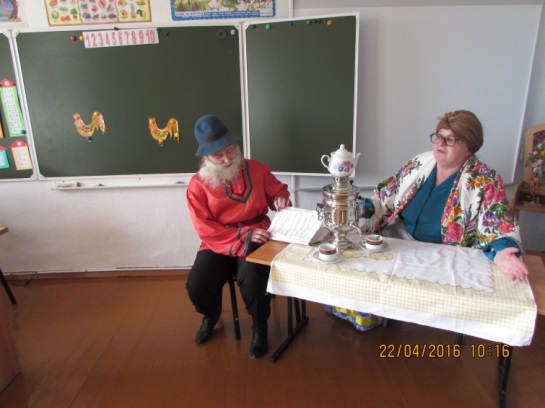 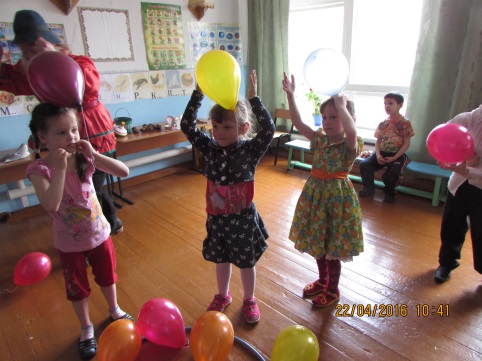 Сюрпризом для детей был бутафорский Колобок, которые в  конце программы вынесла Бабка. Когда «разрезали» Колобка, внутри его были конфеты, которые раздали детям.
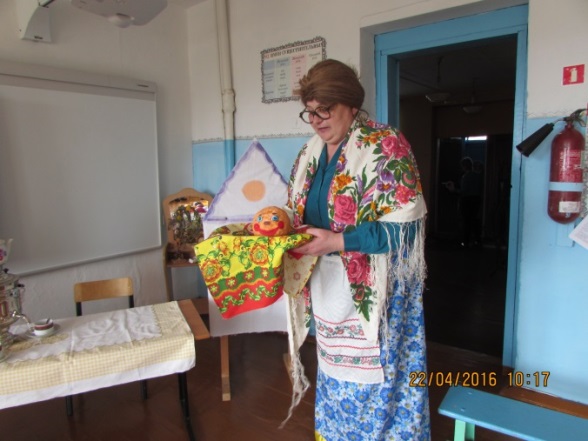 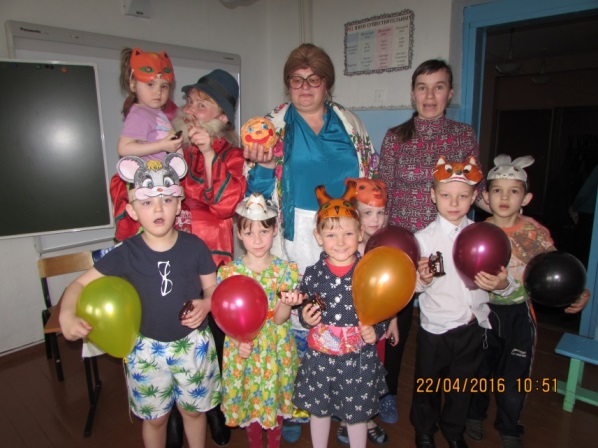 (Ответственный за мероприятие Куусмаа В.А.)
24 апреля 2016 годатворческое мероприятие с детьми и поздравление ветеранов труда на дому
«Вербное Воскресенье»
На занятиях клуба «Одаренок»  дети украсили бумажными цветами вербочки к празднику.
Дети так же  узнали обычаи, традиции православного христианского праздника.
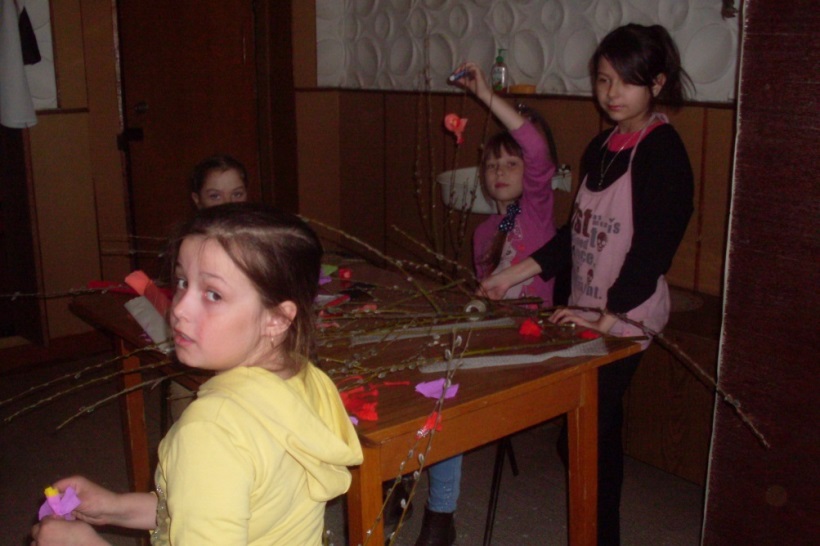 Украшенные вербочки со словами поздравлений разнесли по домам  и подарили ветеранам труда Иванковой П.К., Вальковой А.В., Горлатову И.П., Михалевой Е.А., Куусмаа Л.И., Куусмаа Ю.К.
(Рук. кружка и ответственный за мероприятие  Кравчук Т.А.)
25 апреля 2016 годавыставка поделок и рисунков
«ПАСХА»
На кружках «Одаренок» и «Акварелька» ребята делали поделки к Пасхе. На выставке было размещено 37 работ. Приняли участие и дети детского сада, они раскрасили картонные «яйца» в различные цвета.  Коррекционная школа-интернат представила на выставку 8 работ.
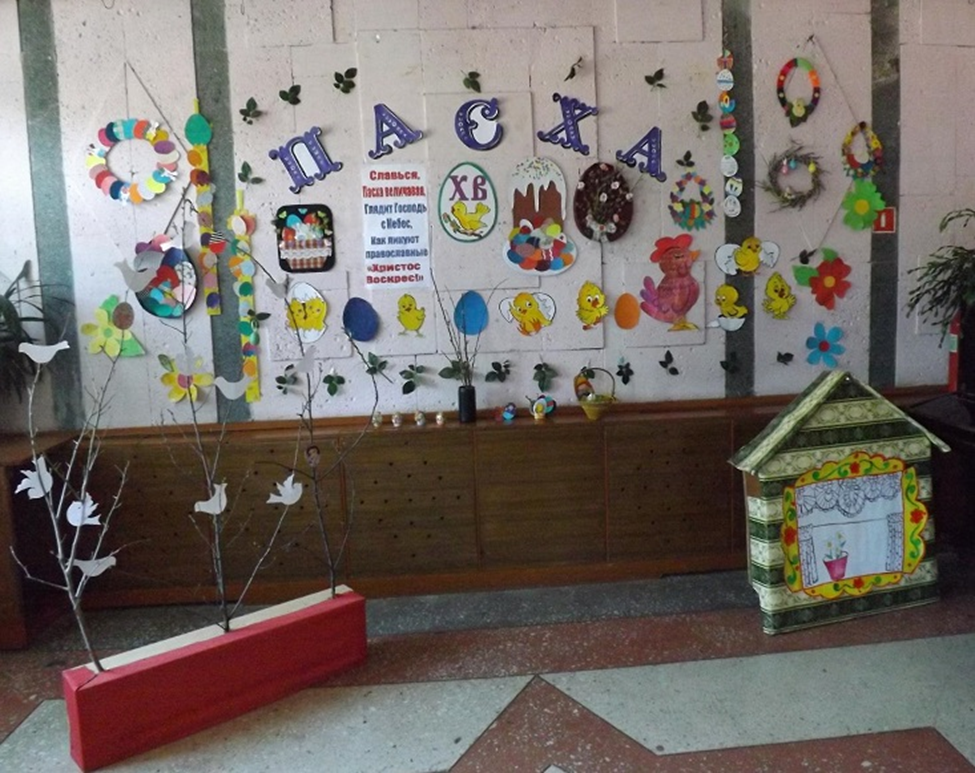 (Руководитель кружков и ответственный за организацию выставки Кравчук Т.А.)
ПАСХАЛЬНЫЕ МЕРОПРИЯТИЯ 
1 мая 2016 годатеатрализованное представление 
«Пасхальный колобок»
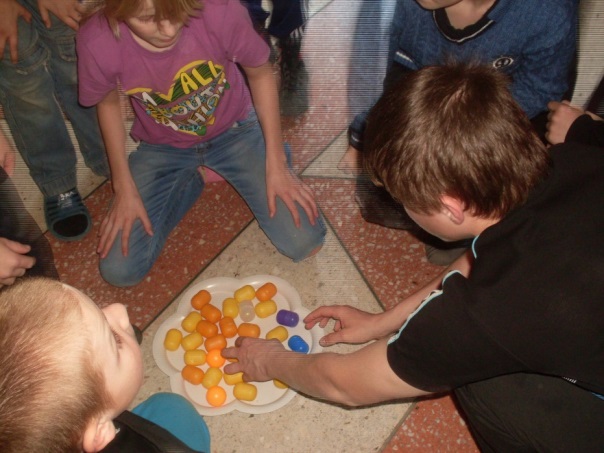 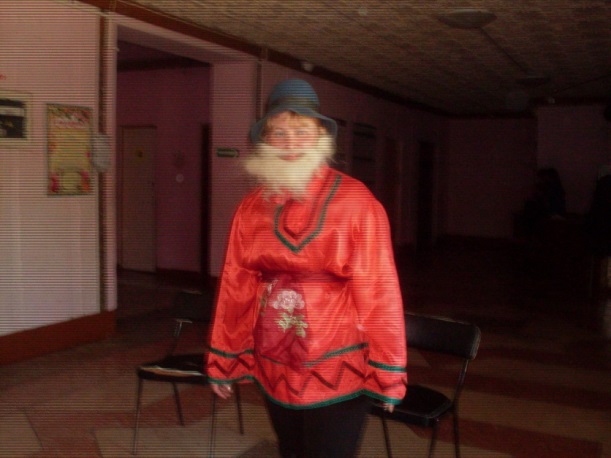 Веселое развлекательное мероприятие с играми и  шутками было проведено для детей. 
Ведущими программы были Бабка и Дедка, а реквизитом для всех игр и конкурсов - пасхальное яйцо.
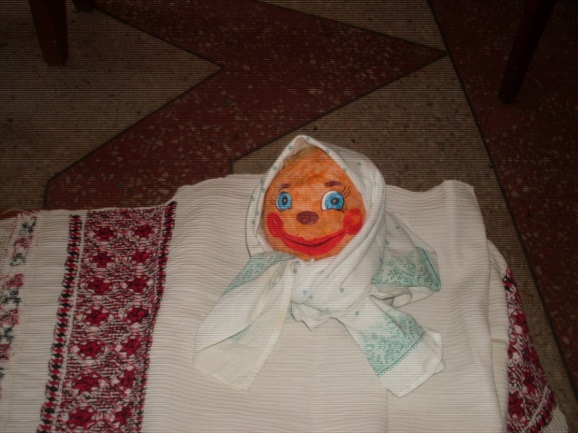 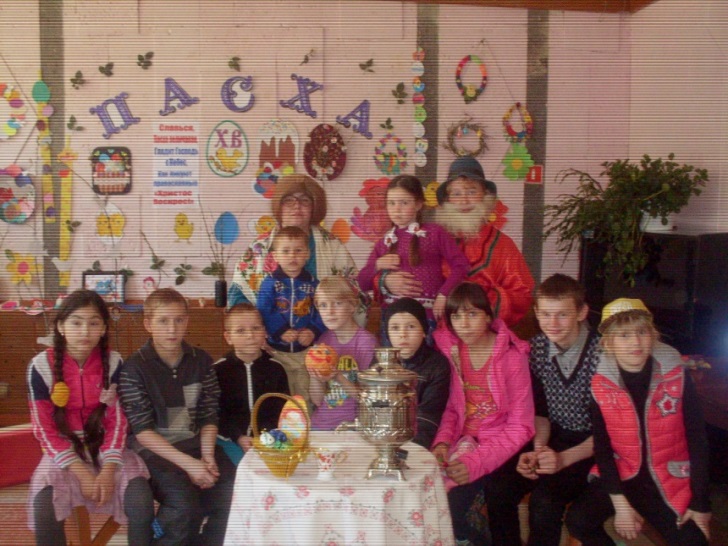 (Ответственный за мероприятие Куусмаа В.А.)
2 мая 2016 годапознавательно-развлекательное мероприятие
«Светлое воскресение Христово»
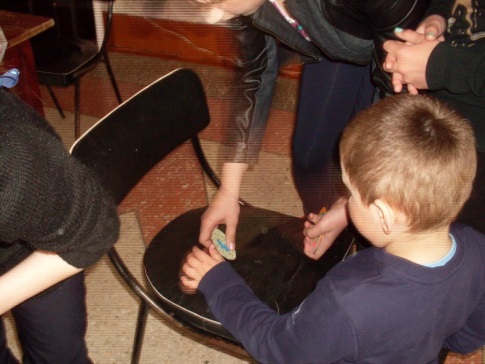 На мероприятии дети узнали о традициях и обрядах Светлого Пасхального праздника, пасхальных символах: яйцо, кулич, свеча, венок, о приметах на Пасху. 
Проводились игры по старинным  русским обычаям:  Катание пасхальных яиц», «Долбянки»  или “Чоканье яйцами” , игра “Найди яйцо”, «Укрась курочку»,  эстафета
 «Яичные бега» и др.
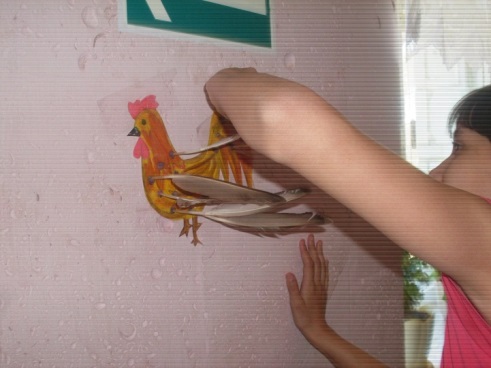 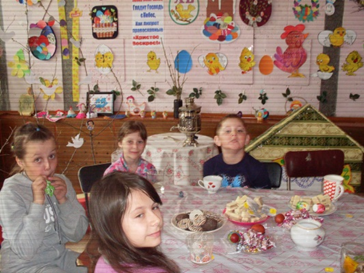 Победителя игр и конкурсов награждались сувенирными яйцами и открытками.
Праздничную программу  закончили  Пасхальным чаепитием
(Ответственный за мероприятие Кравчук Т.А.)
1 мая 2016 годаразвлекательное мероприятие для детей
в с. Гришкино
                       «Пасхальные забавы»
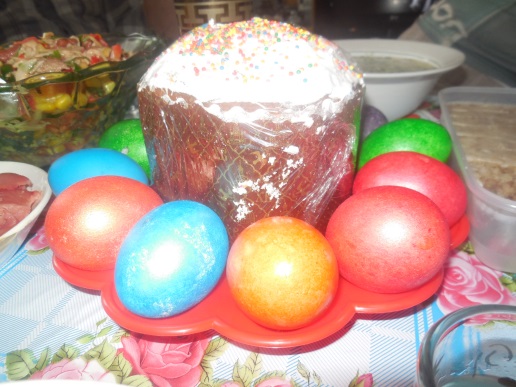 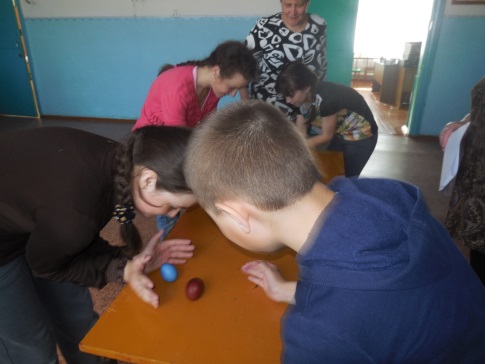 На мероприятии дети 
участвовали в традиционных пасхальных играх и конкурсах.
Праздничная программа закончилась чаепитием со сладостями и куличом…
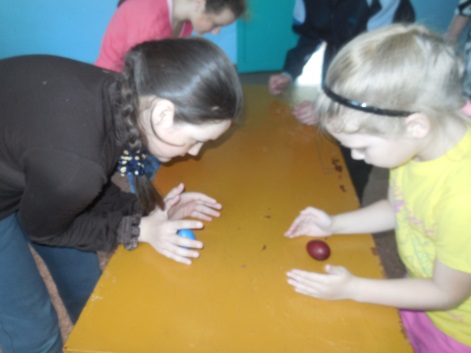 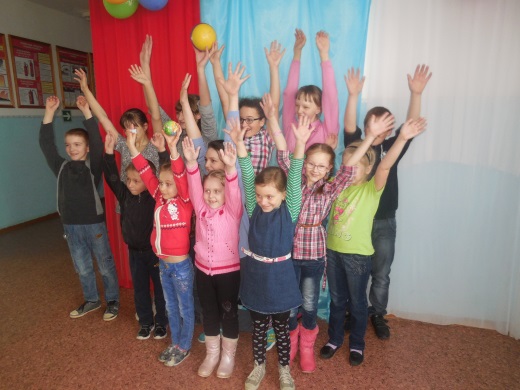 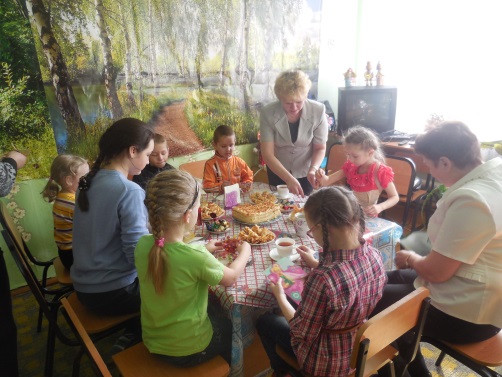 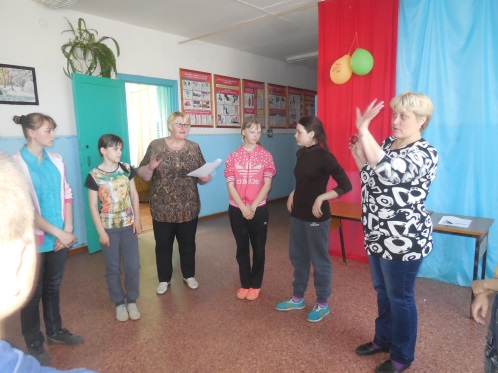 (Ответственный за мероприятие 
Капишникова Л.Г.)
9 мая 2016 годамитинг, посвященный Дню Победы 
«Ваш подвиг бессмертен»
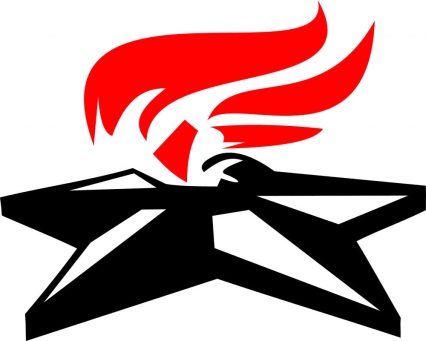 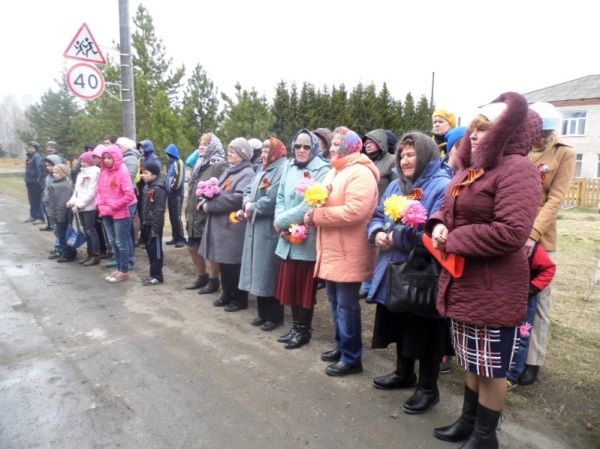 Холодная погода не позволила в полном объеме         провести запланированную программу митинга.                   Но это не помешало односельчанам прийти и               почтить  память  погибших  наших земляков.
Перед собравшимися на митинг выступили:
Аникин В.Н. (глава Чаинского поселения), Остроумова Г.А  (от Совета ветеранов),., учащиеся школы.
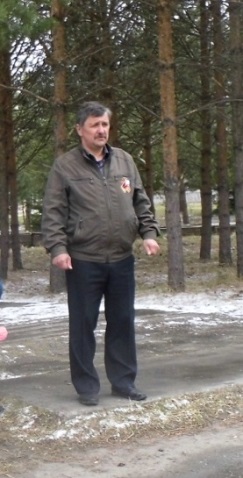 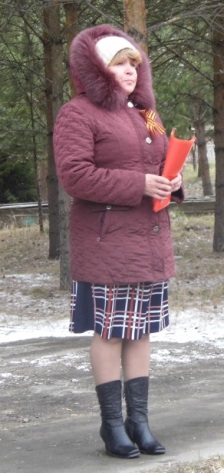 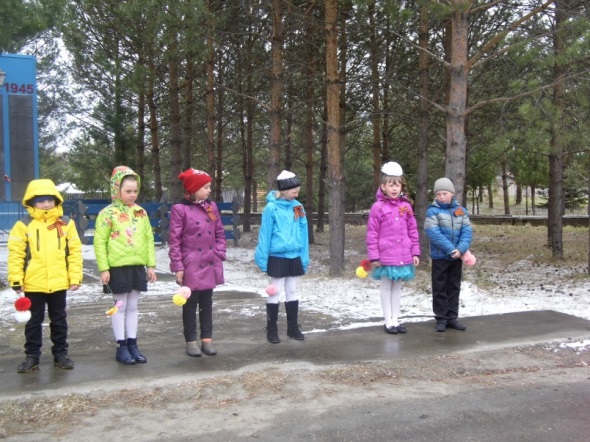 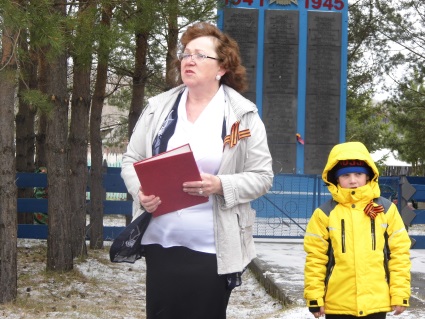 Ведущий и ответственный за проведение митинга – Кравчук Т.А.
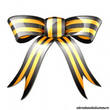 Акция георгиевская ленточка…«Катюша поздравляет»  - адресное поздравление ветеранов на дому
В праздничный день всем жителям села администрация поселения, работники Дома культуры раздавали георгиевские ленточки, как символ Великой Победы нашего народа. 
9 Мая было организовано выездное поздравление на дому ветеранов труда и тружеников тыла.
Девочка Катюша (К.Мочалова) читала стихотворение, а участники худ. самодеятельности поздравляли ветеранов песней.
Всем ветеранам труда и труженикам тыла были вручены подарки.
Ответственные за проведение  мероприятия Кравчук Т.А., Куусмаа В.А.
9 мая 2016 годаконцертная программа , посвященная Дню Победы
«Прикоснемся к подвигу героев»
В честь Дня Победы в Чаинском ДК был показан  большой концерт, подготовленный участниками художественной самодеятельности.
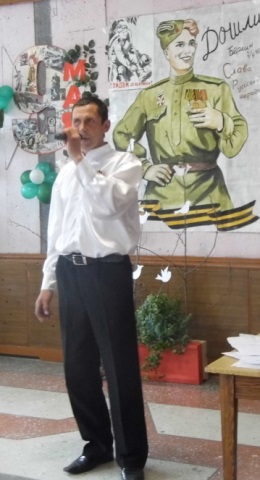 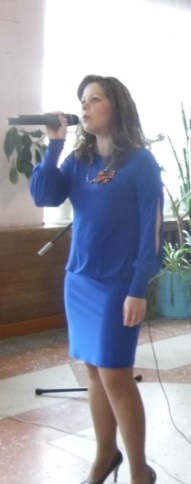 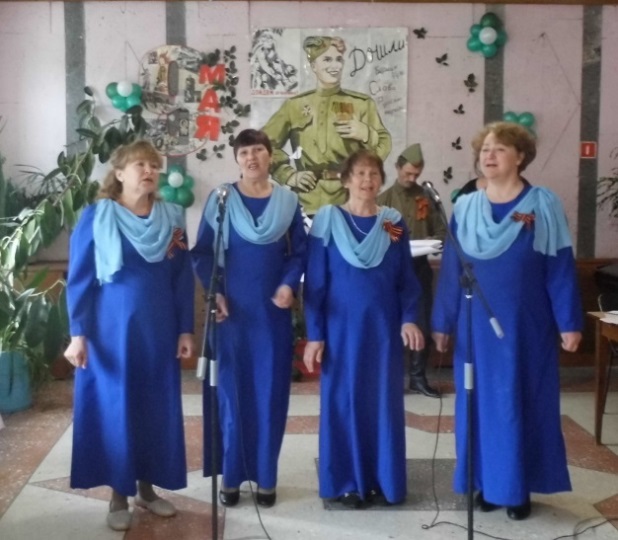 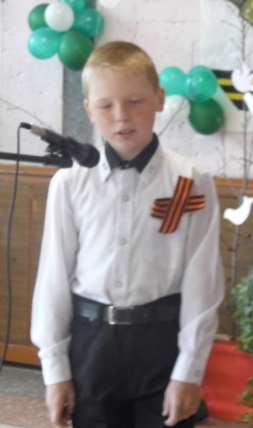 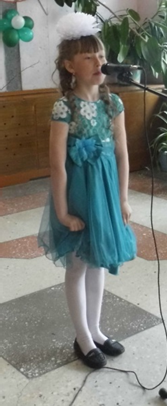 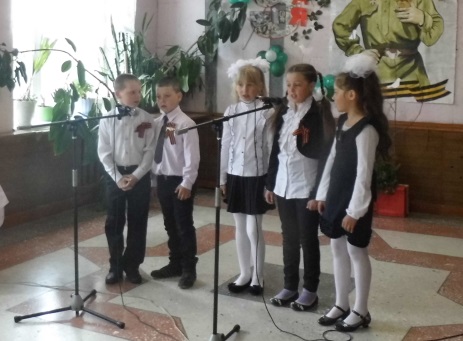 Это  стихи,  песни о Победе, в исполнении чтецов,  ведущих, солистов, дуэтов и вокальных коллективов
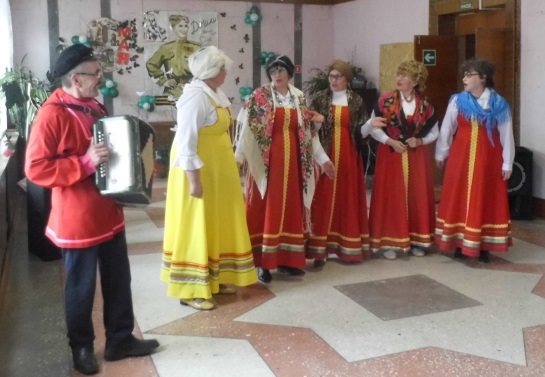 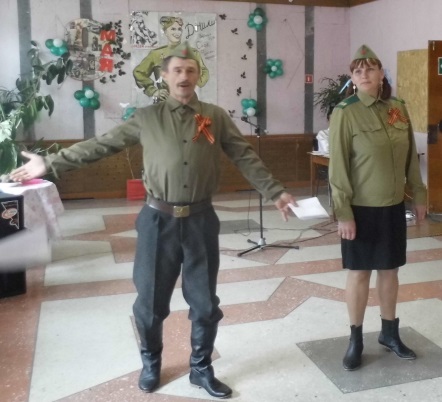 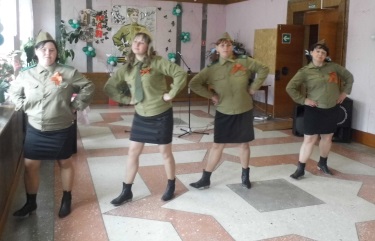 Юмористические и танцевальные номера. Ведущим программы был герой поэмы А. Твардовского Василий Теркин
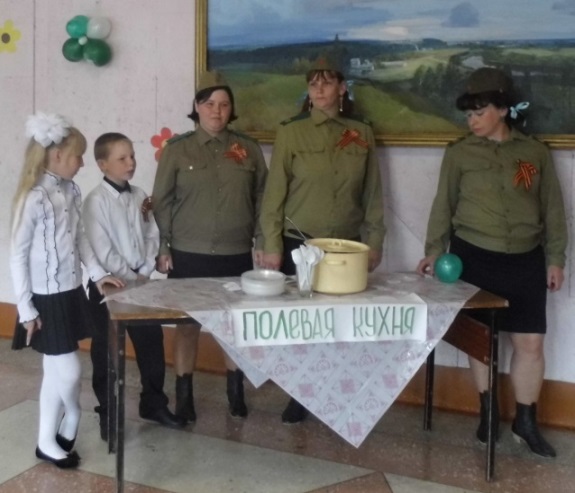 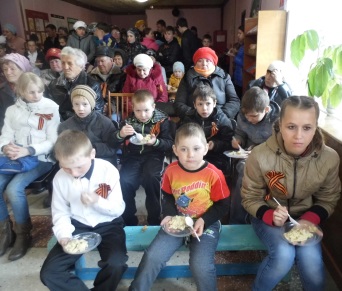 Традиционно в этот  день всем зрителям раздавалась армейская каша
Также всем присутствующим на празднике была предложена продажа шашлыков, салатов и закусок.
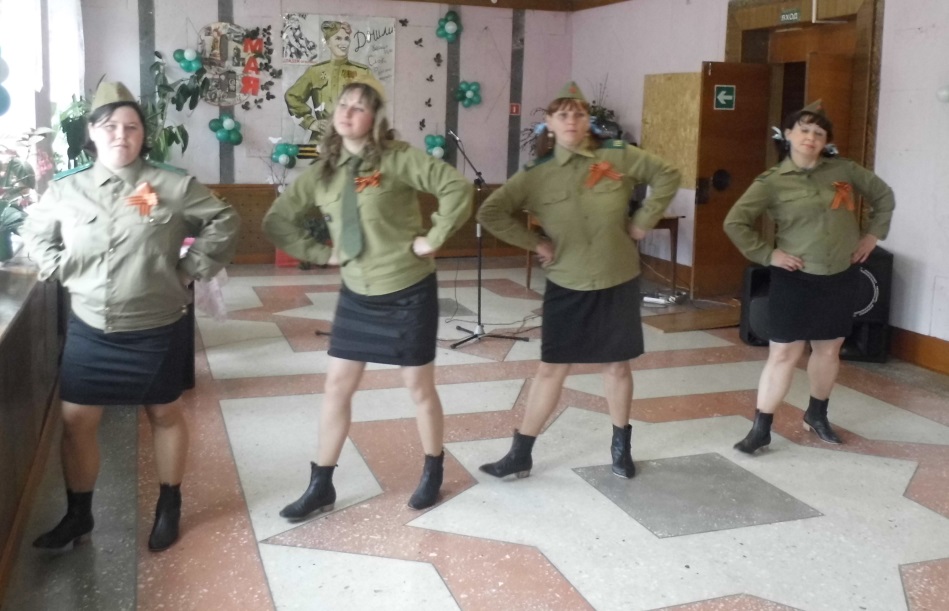 (Ответственные за мероприятие  Куусмаа В.А.,  Кравчук Т.А.)
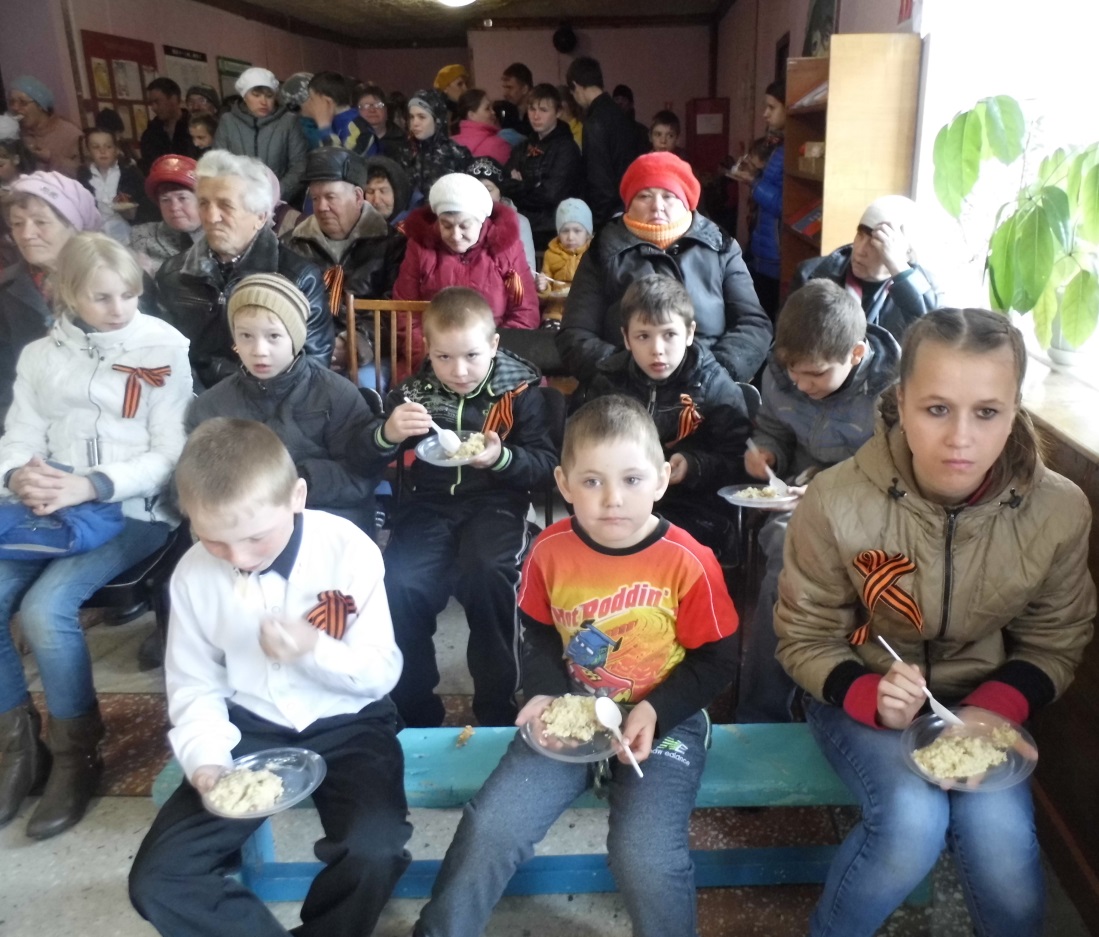 9 мая 2016 годаМитинг и концертная программа , посвященная Дню Победы в с. Гришкино   «Я помню, значит я живу»
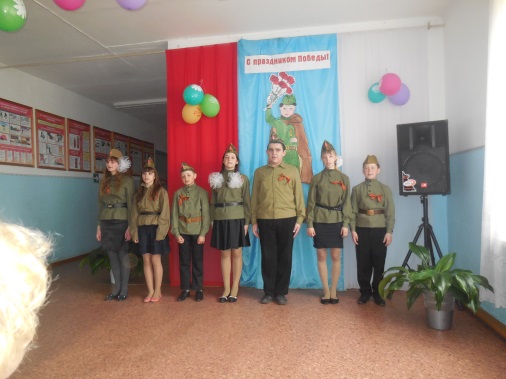 Митинг памяти павших земляков и концертная программа в честь Дня Победы прошли в с. Гришкино.
В концерте приняли участие учащиеся школы, солисты, чтецы, вокальная группа «Россиянка» и другие творческие коллективы. Были исполнены песни, стихи, сценки о Великой Отечественной войне, о Дне Победы
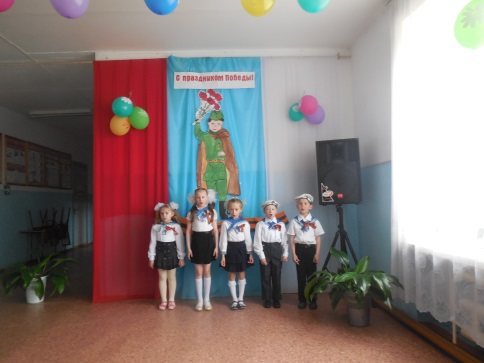 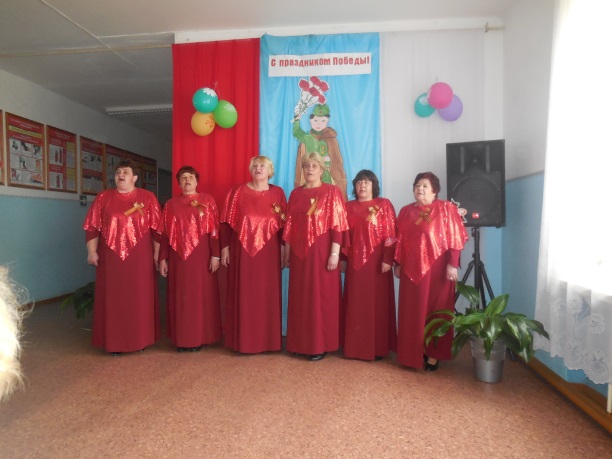 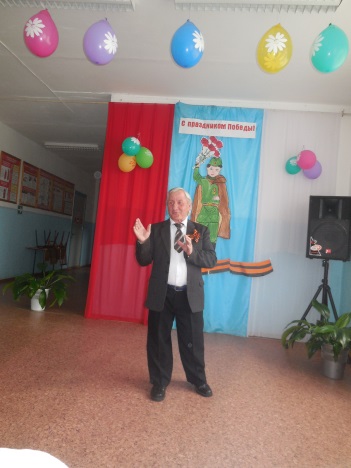 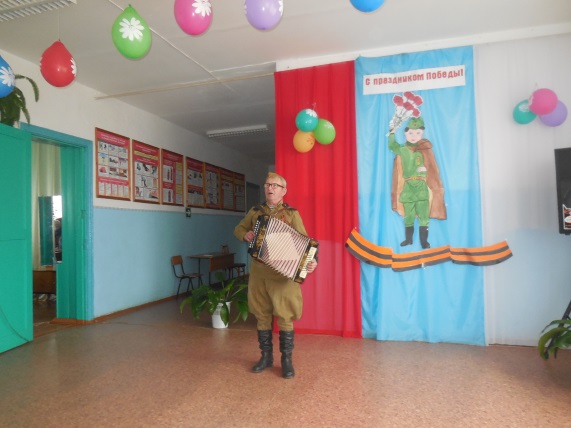 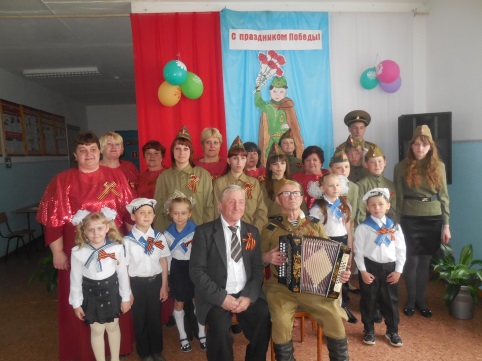 (Ответственный за мероприятие  
Капишникова Л.Г.)
19 мая 2016 годадетский конкурс патриотической 
            песни и стихотворений
                    «Салют, Победа!»
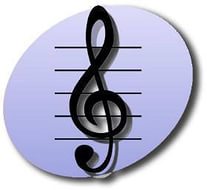 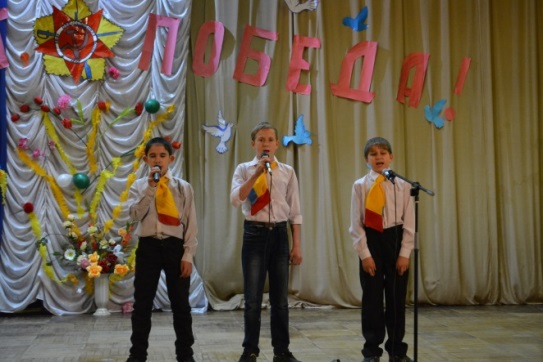 В концерте-конкурсе  приняли участие ребята села, учащиеся коррекционной школы-интерната «Черемушки».
Исполнялись песни и стихотворения о Родине, Великой Отечественной войне, Победе, о мире…
Выступали и солисты, и дуэты, и вокальные группы.
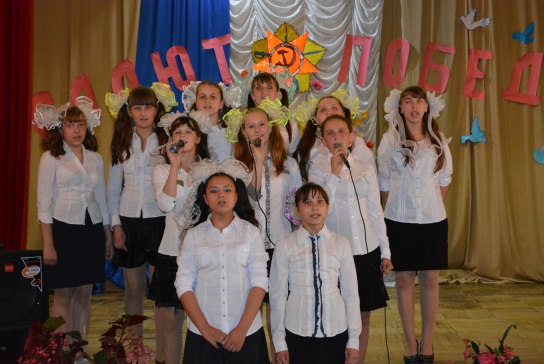 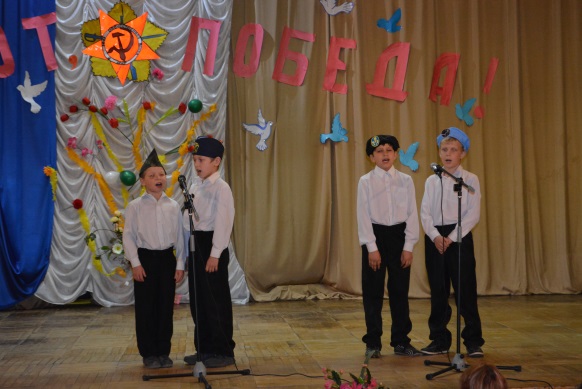 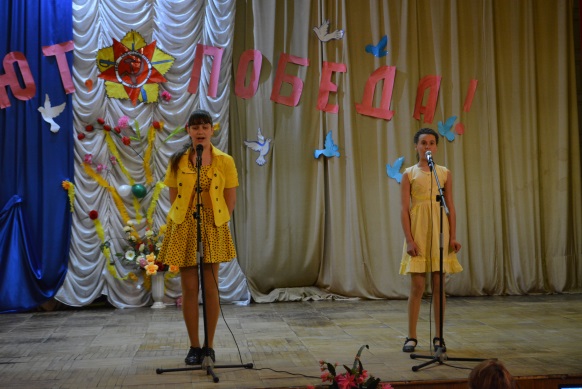 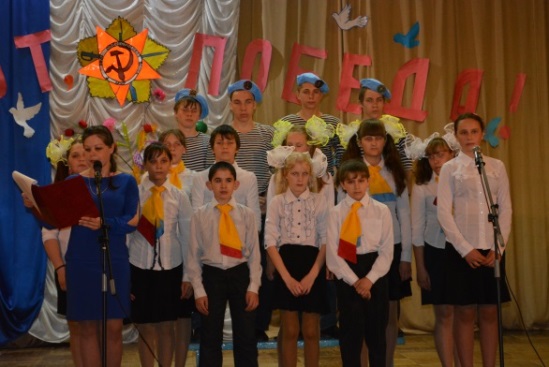 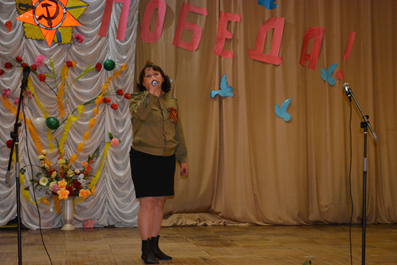 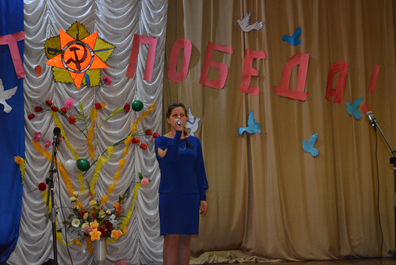 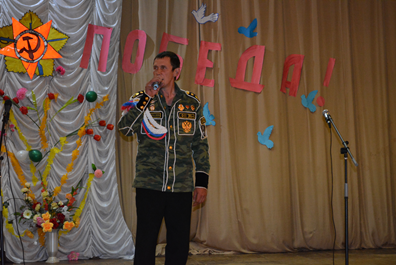 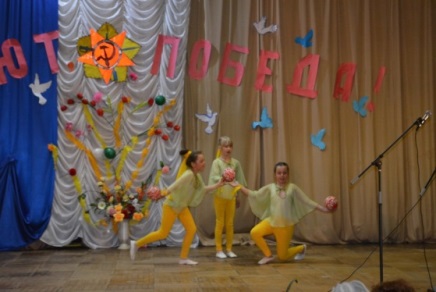 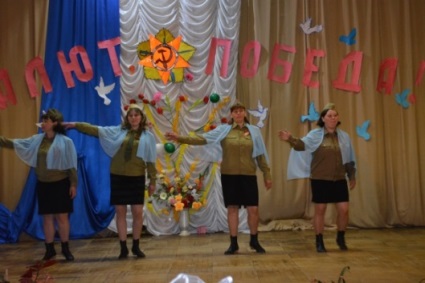 Между конкурсными номера выступали участники художественной 
самодеятельности
Победители конкурса:
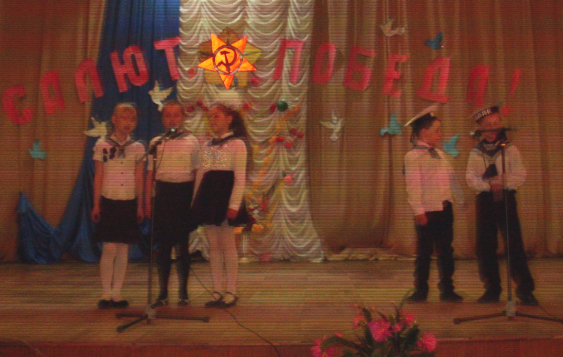 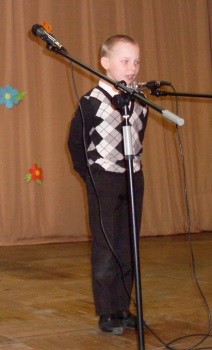 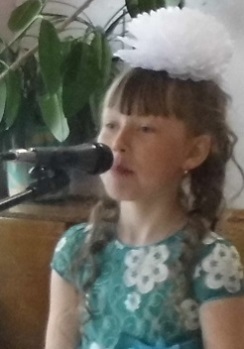 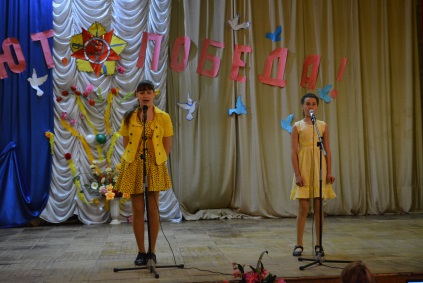 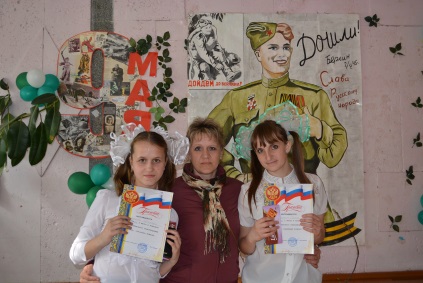 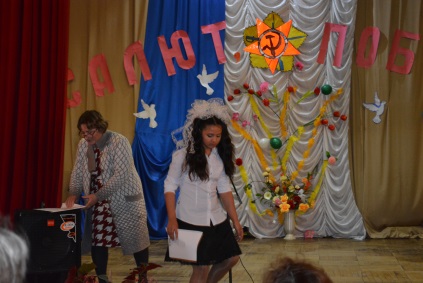 (Ответственные за мероприятие Кравчук Т.А., Куусмаа В.А.)
24 мая 2016 года
развлекательное мероприятие 
«До свиданья, детский сад!»
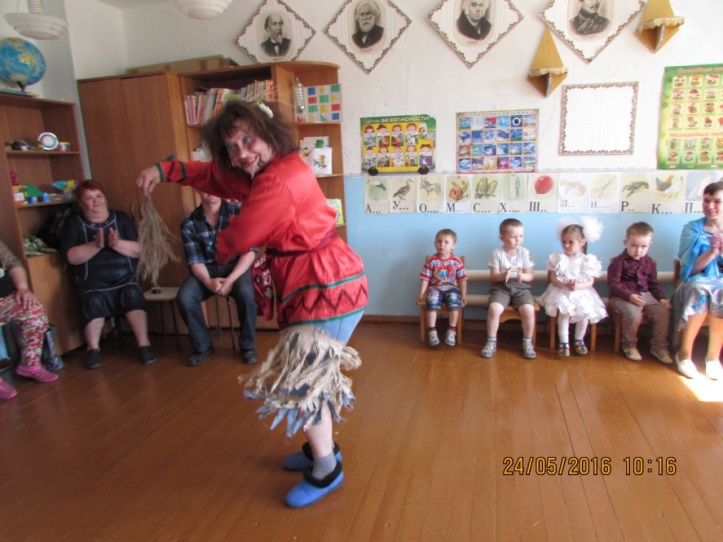 Ведущие программы Домовенок (В.Стрельникова) и Баба Яга (В.Куусмаа) давали различные задания детям, чтобы проверить: готовы ли ребята к школе, что они умеют, как ведут себя…
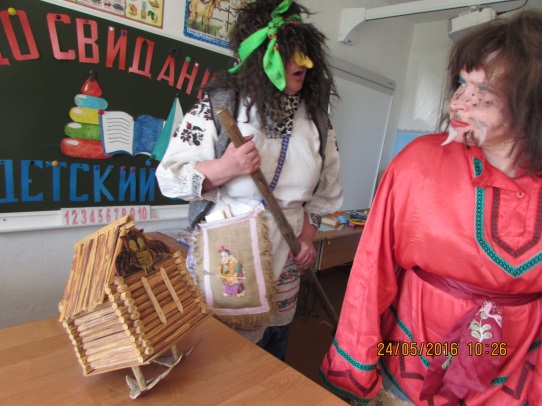 Это был маленький праздник для тех ребят, перед 
которыми 1 сентября откроет школа свои двери…
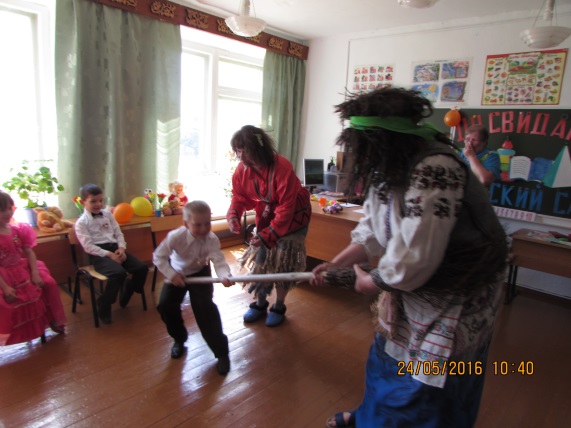 (Ответственный за мероприятие  Куусмаа В.А.)
24 мая 2016 года
Поздравительное мероприятие  
«День рожденье - лучший праздник»
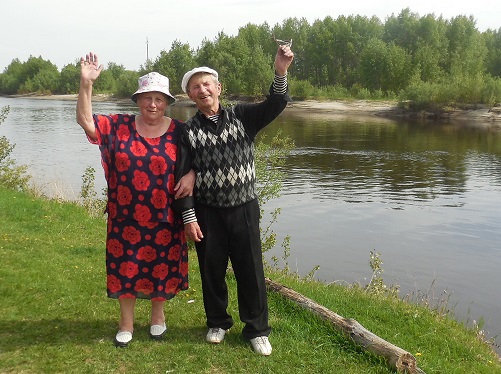 «Ветерана» сцены Комбарова Николая Георгиевича участники художественной самодеятельности с. Гришкино поздравляли с днем рождения возле его дома: украсили его воздушными шарами, накрыли стол на берегу реки Чаи…
Поздравительная программа чередовалась с песнями и частушками под аккомпанемент  гармошки самого именинника.
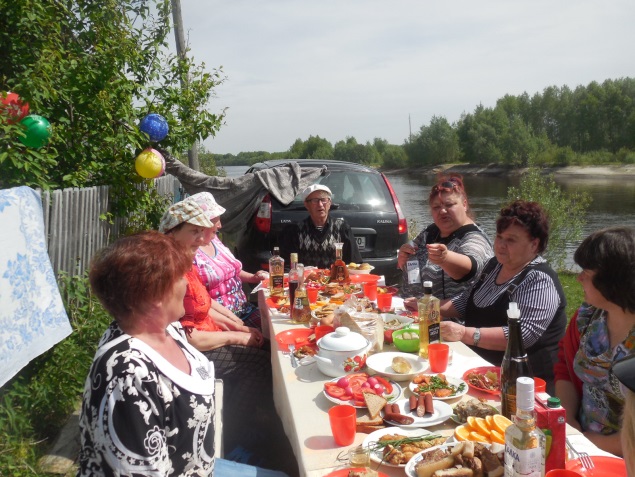 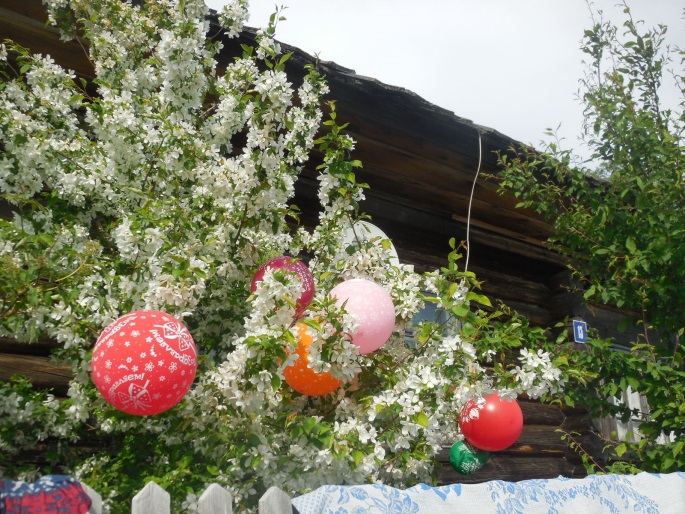 (Ответственный за мероприятие Капишникова Л.Г.)
1 июня 2016 года
развлекательно-игровая программа ко Дню защиты  детей      «Здравствуй, лето!»
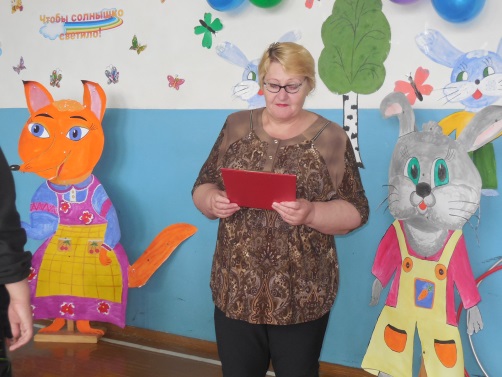 Праздник Детства и начало летних каникул весело отметили ребята с. Гришкино.
В подвижных играх, конкурсах
 и заданиях активно принимали участие все присутствующие. 
В заключении праздника все получили сладкие призы.
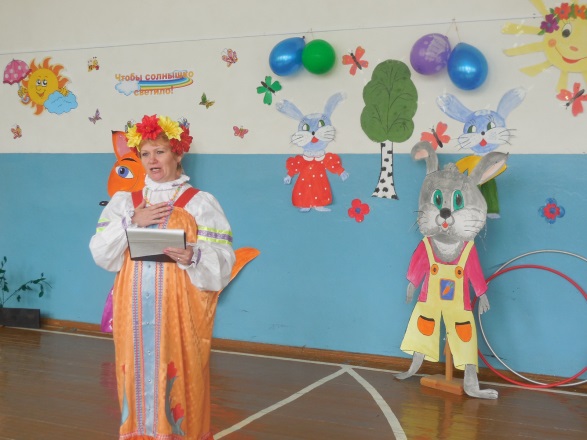 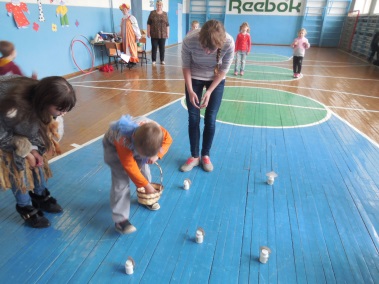 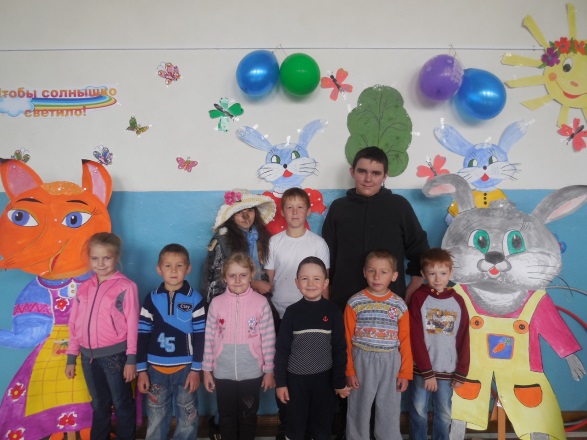 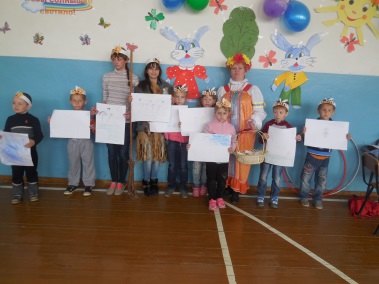 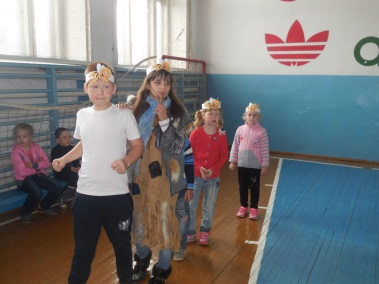 (Ответственный за мероприятие 
Капишникова Л.Г.)
3 июня 2016 года
игровая программа по запискам  ко Дню защиты детей 
 «В поисках пиратского острова»
Праздник Детства решили провести в форме «поиска клада по запискам». Заготовленные записки заранее спрятали в разных местах на территории ДК, школы. Ребята разделились на 2 команды. Задача каждой – найти записку, текст которой дает указание к поиску следующей и т.д. За каждую найденную записку каждая команда получала кусочек карты, на которой обозначен «Остров пиратов».
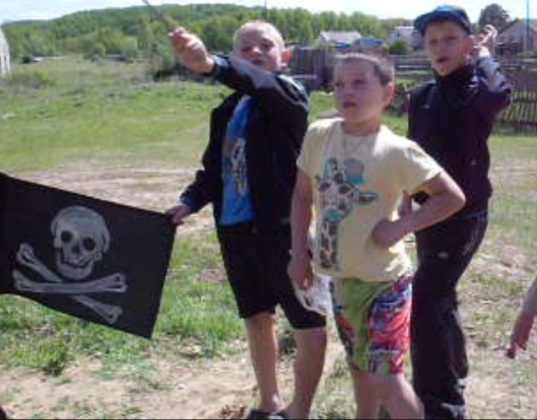 В итоге все ребята успешно справились с заданием, нашли «Остров», где был пиратский флаг и откопали на нем сундучок со сладостями…
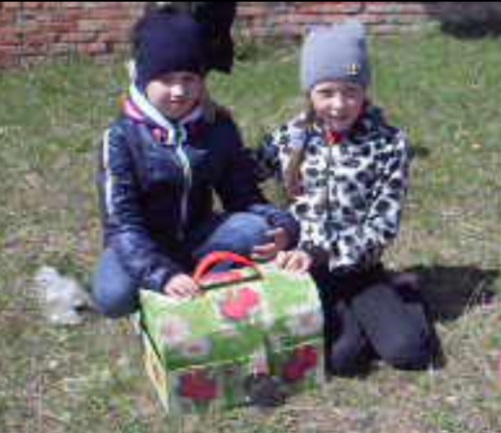 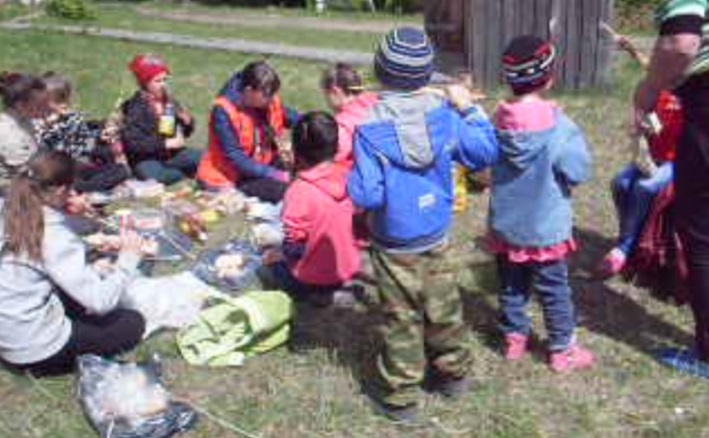 Затем все расположились на траве и на разожженном костре жарили сосиски и картошку, играли и веселились…
(Ответственный за мероприятие  Кравчук Т.А., Куусмаа В.А.)
5 июня 2016 года
районный фестиваль  в честь Дня защиты детей «Родничок»
Районный фестиваль в честь Дня защиты детей, как и всегда,  проходил в районном центре.
В этот день организаторы праздника сделали все для детворы:  украсили улицу, разместили большой батут, организовали торговлю сладостями, шашлыками, всем детям бесплатно раздавали мороженое. Подготовлены были интересные конкурсы, игры, состязания и другие развлечения. 
На летней эстраде юные артисты, приехавшие из поселений района, показывали свои лучшие номера художественной самодеятельности.
Чаинский Дом культуры показал на фестивале 2 номера 
худ. самодеятельности в исполнении девочек:
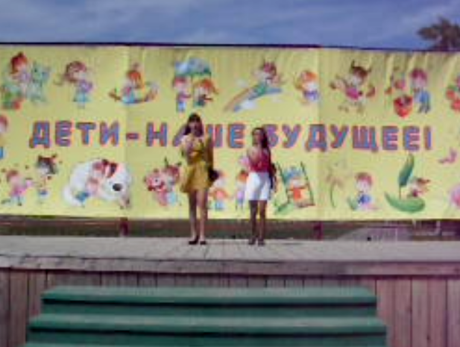 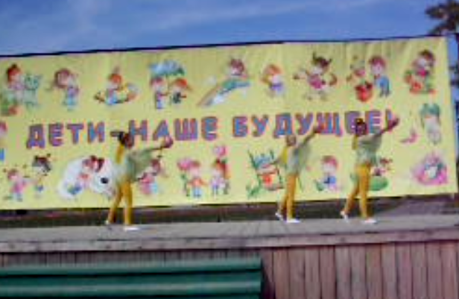 «Спортивный танец»
 (исп: Ж.Баженова, 
К.Максимова, В.Фатеева);

Песня «Подружки»
 (исп: А.Амоськина, К.Маврина);
(Ответственный за мероприятие  Кравчук Т.А.)
7 июня 2016 года
поздравительная программа весенних именинников 
 «День варенья»
Уже стало традицией отмечать дни рождения вместе. Весенних именинников было только трое. Им в этот день звучали слова поздравления и пожелания.
После чаепития все присутствующие дети поиграли и  потанцевали… И, конечно, в центре внимания были именинники.
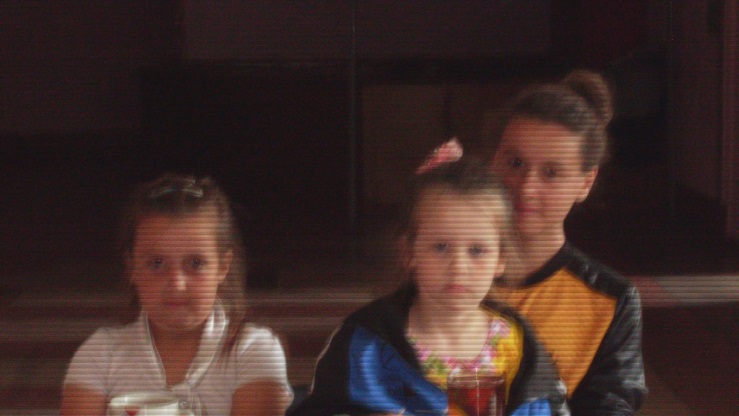 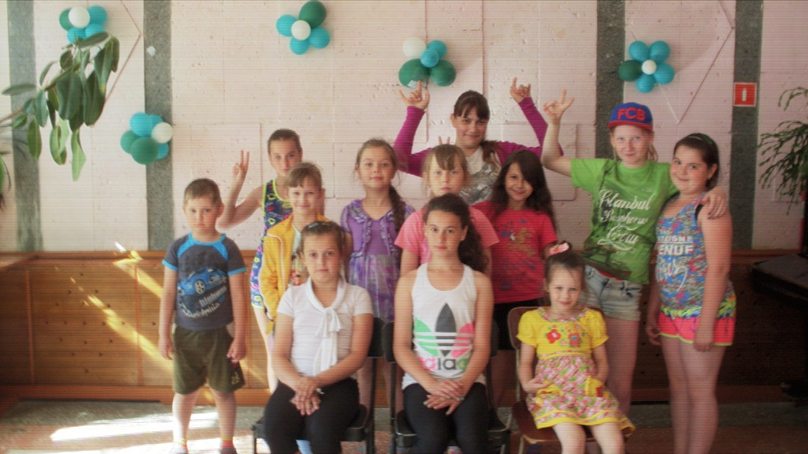 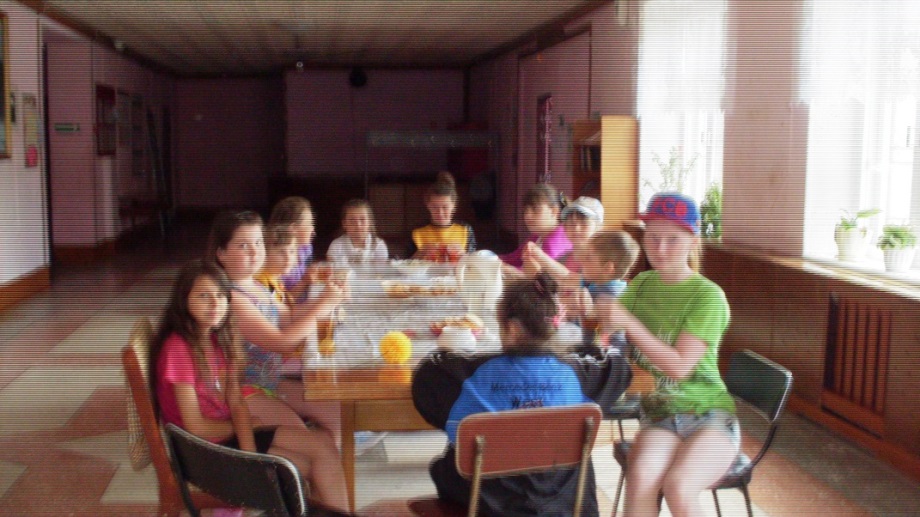 (Ответственный за мероприятие  Кравчук Т.А.)
12 июня 2016 года
Районный  фестиваль в честь Дня России
«Чаинские просторы»
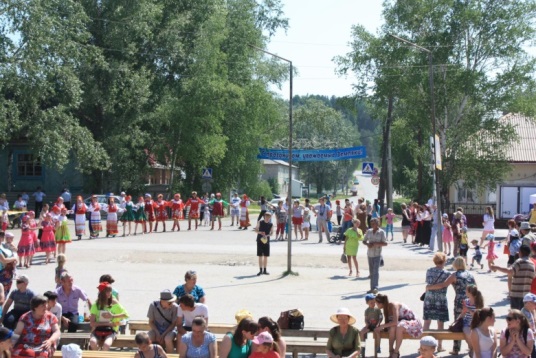 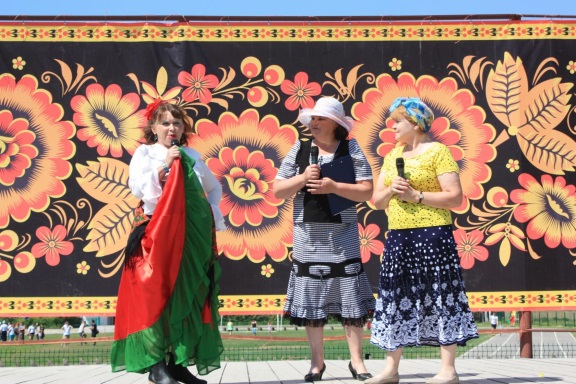 Положением о проведении фестиваля была предусмотрена 10 –ти минутная программа для каждого Дома культуры. 
ДК Чаинского поселения подготовил и показал следующие номера:

Песни : «Моя Росси» и «Гуляй, казак!»  (исп. С. Куусмаа), «Гуляй душа!»
 (исп. В.Стрельникова) , «С тобой не дружили» (исп. Н. Комбаров);

Миниатюра-игра со зрителями: в роли цыганки В. Стрельникова;

Ведущие программы Матрена (Г.Остроумова) и Агафья (В. Куусмаа);
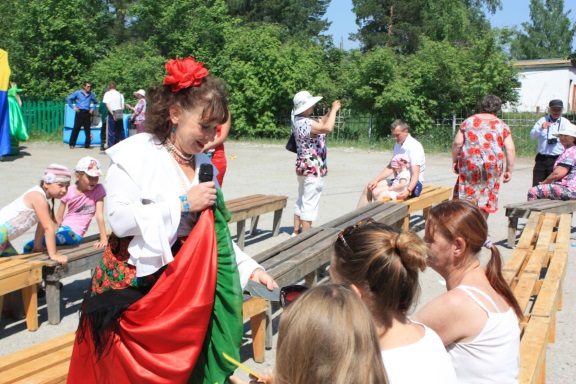 (Ответственный за мероприятие  Куусмаа В.А.)
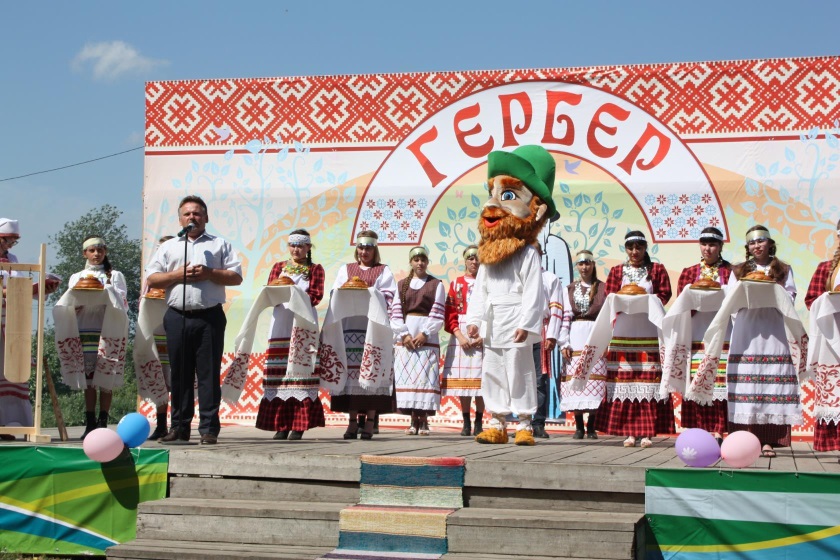 26 июня 2016 года
Межрегиональный фестиваль Удмуртской культуры
 «ГЕРБЕР»
Фестиваль проводился  в Нижней Тиге Чаинского района и начался с церемонии открытия, где каждый гость (по удмуртской традиции) должен пройти через специально выстроенные ворота, как символ перехода из будней в праздник.
Бог плодородия Кылдысин пригласил всех  на молодецкие забавы: состязательные конные скачки, состязание косарей, доярок, трактористов…
   На летней сцене выступали самодеятельные артисты с национальными песнями и танцами…
.
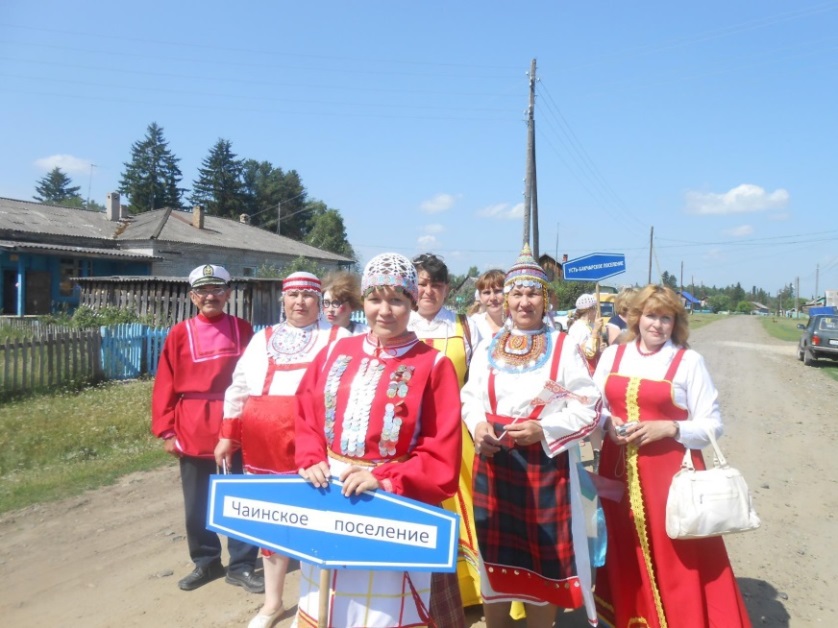 Делегацию Чаинского поселения возглавлял глава поселения Аникин В.Н
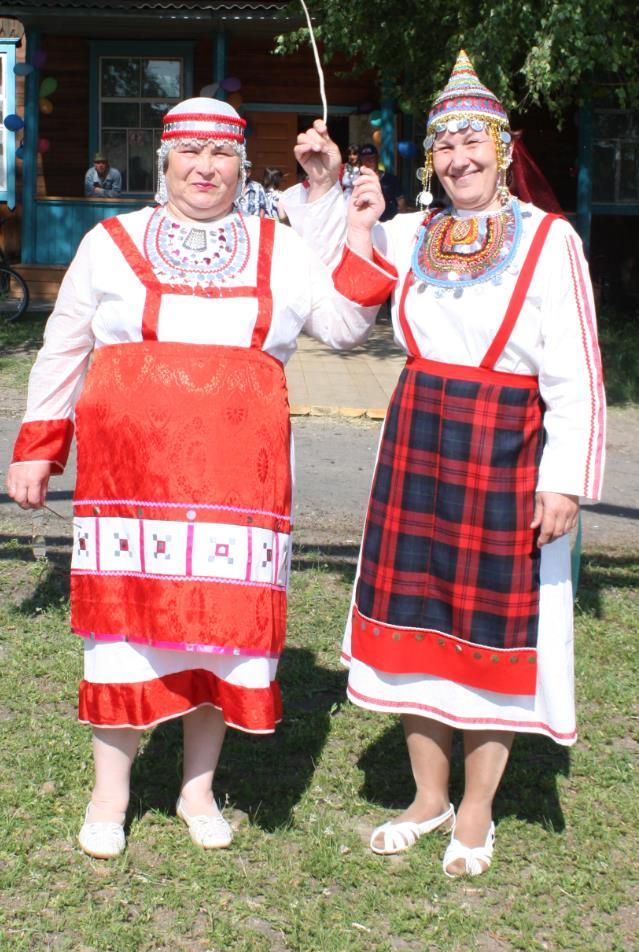 Чаинский ДК подготовил для выступления на фестивале чувашскую песню в исполнении Л.Мочаловой и Н.Полетаевой, а национальные чувашские костюмы для них сшила и украсила Т. Кравчук.
Параллельно концертной программе была организована выставка-продажа народного творчества. 
Мы привезли на выставку более 40 работ.
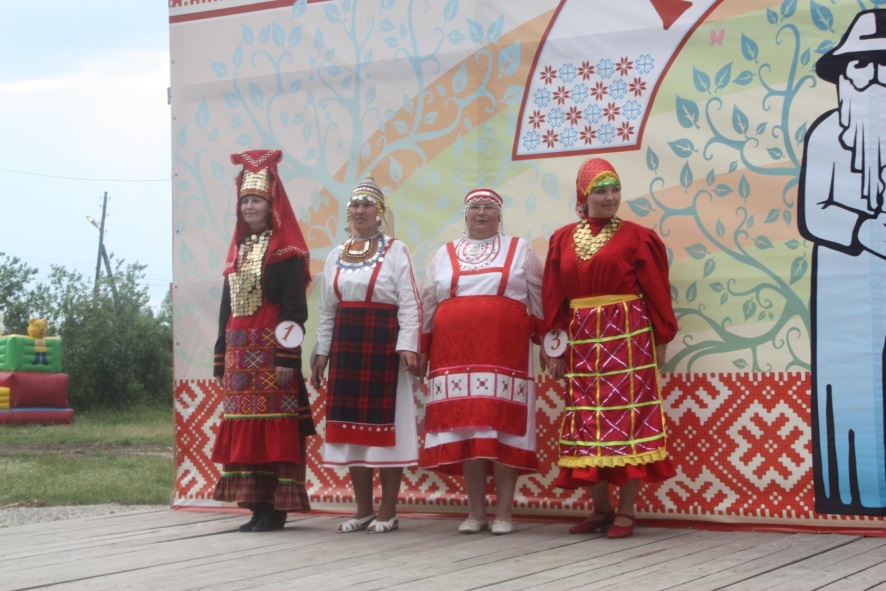 К сожалению, проливной дождь не дал показать нам еще один художественный номер, но в целом праздник самобытной удмуртской культуры прошел на высоком уровне и все участники программы уехали с хорошими впечатлениями
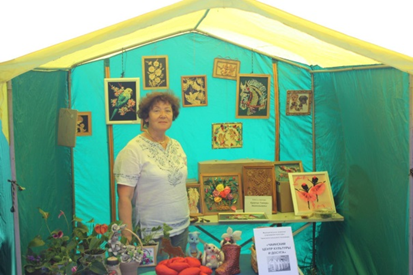 Выставка поделок народного творчества
На конкурсе национальных костюмов
Ответственные за мероприятие  
Кравчук Т. А., Куусмаа В.А.)
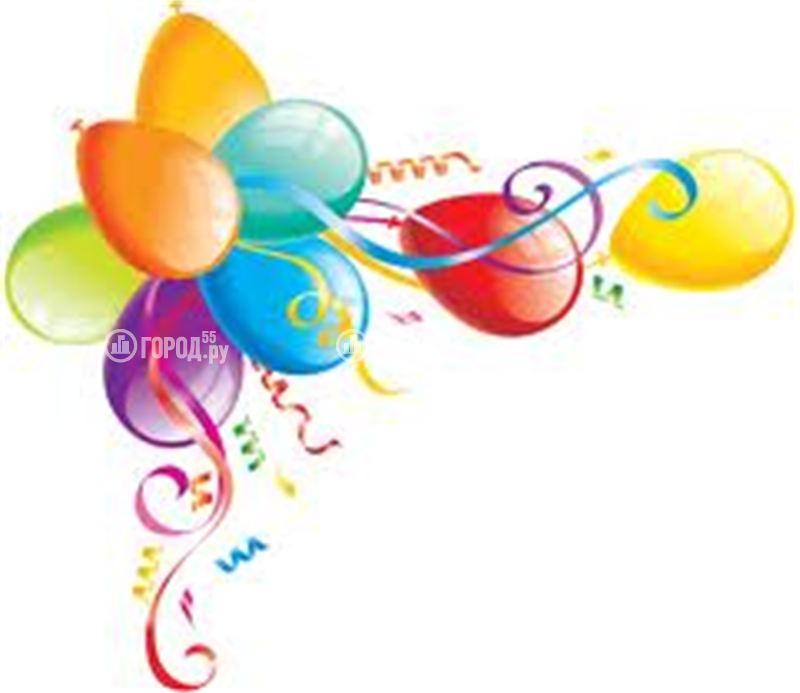 Областные и районные выставки 
декоративно-прикладного искусства.
Подведены итоги областной выставки декоративно-прикладного искусства «Женщины, творящие красоту».
Дом культуры представлял на выставку 4 работы, участвовали: Кравчук Т.А.,  Котлячкова Л.Г.   
По итогам выставки работы Кравчук Т.А. заняли 3-е место.
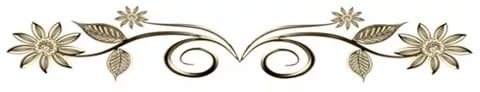 Подведены итоги районной выставки декоративно-прикладного искусства.
Дом культуры представил   33 работы в различных номинациях. Приняли участие 6 человек. (Остроумова О, А.,  Котлячкова Л.Г., Коняева А.Б., Кравчук Т.А.,  Плотникова Ж.Н., Ускова А.Г., Усков И.А.)
Заняли призовые места в номинациях:
Специальный диплом – Кравчук Т.А. («За обобщение творческого опыта и
                      презентации»);
2-е место – Кравчук Т.А. («Фантазии из бумаги, ниток, лент»);
3-е место – Котлячкова Л.Г.  («Креативные фантазии»);
3-е место –Усков И.А. («Вышитая картина»);
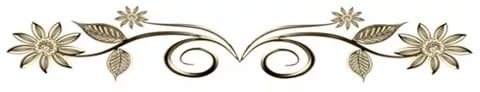 Участвовали в  выставках
Участие в областной выставке «Страна финансов»
 
Дом культуры представлял на выставку 1 работу.
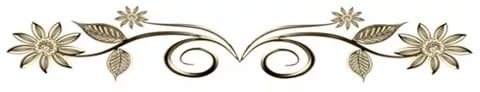 Межрегиональная выставка- продажа на фестивале «Гербер»

                                    Участвовало 4 человека.    
                          Представлено на выставку 43 работы.
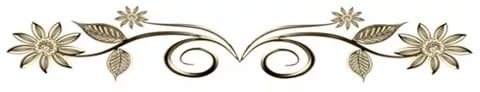 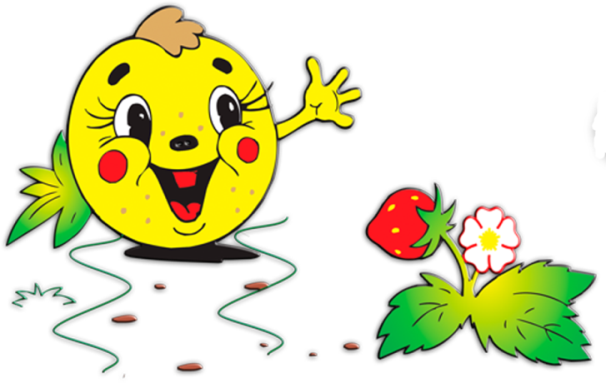 Мероприятия,          проводимые в кружках и клубах по интересам
1 апреля – «В гости к пернатым друзьям» экологическая викторина  (провела Куусмаа В.А.)
17 апреля– «Это волшебное кино»  познавательная программа (клуб «Затейник») рук: Куусмаа В.А. 
 20 апреля  – «Викторина о мультфильмах и кино»  развлекательное мероприятие  (провела    
                      Капишникова Л.Г.)
25 апреля  – «Брось природе спасательный круг» экологическое мероприятие с ребятами школы. 
                   (провела Кравчук Т.А.)
С 15 мая 2015 г. (весь весенний период)– «Посади цветок»  клубы «Одаренок», «Акварелька» 
                     рук: Кравчук Т.А.) 
20 мая –  «Моя семья» - выставка детского рисунка (провела Капишникова Л.Г.)
7 июня - «Азбука загадок» - развлекательно-игровая  программа для детей (клуб «Одаренок», 
                       «Акварелька»  (рук: Кравчук Т.А.) 
12 июня – «В Стране Мультимилитрямнии» -программа для малышей по теме «Мир кино»  
                      (провела Кравчук Т.А.)
10 июня  – «Россия мой дом» игровая программа (клуб «Домисолька»)  рук:   Капишникова Л.Г.
16 июня– «Кручу, верчу, догнать хочу»   экскурсия на велосипедах  (провела  Куусмаа В.А. )
17 июня – «Рассказы о цветах»   познавательное мероприятие  (клуб «Радуга») 
                       рук:  Капишникова Л. Г.

24 июня– «Поиск золотого ключа»  программа по сказке «Буратино» (провела  Куусмаа В.А. ) 
                    2 раза в неделю проводились танцы и дискотеки для детей